Part 1

Smart Design
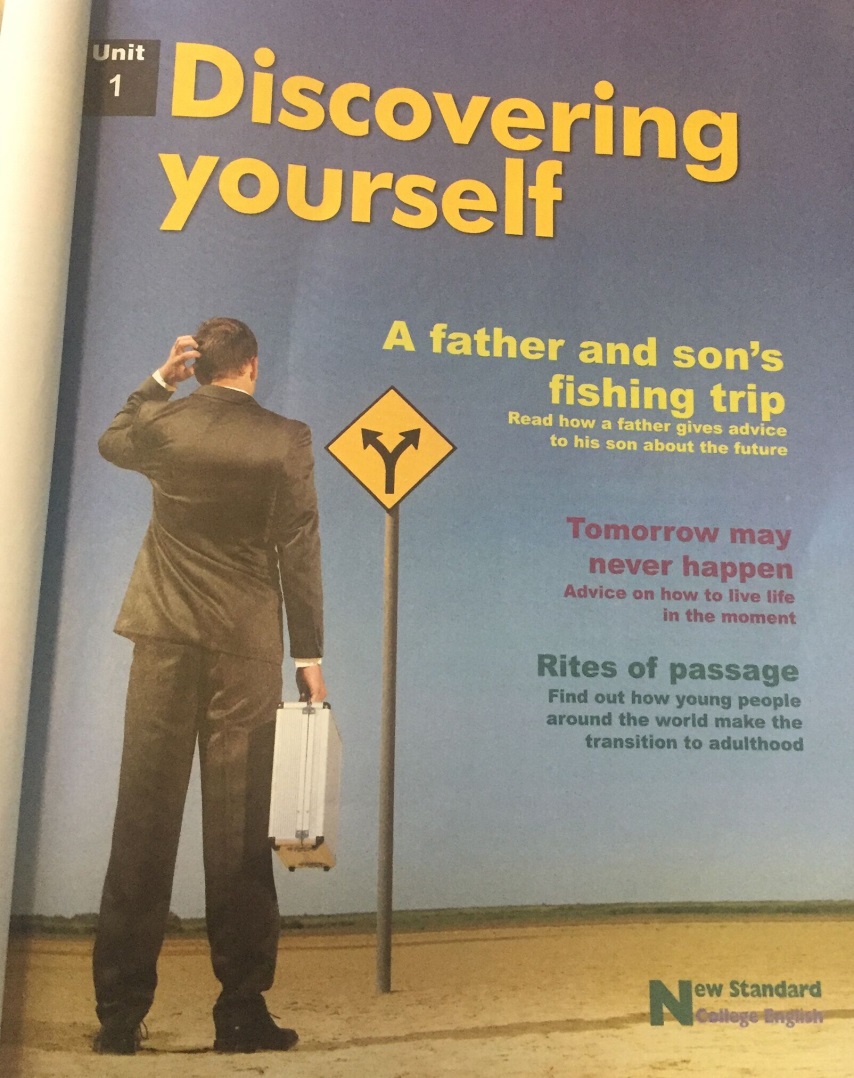 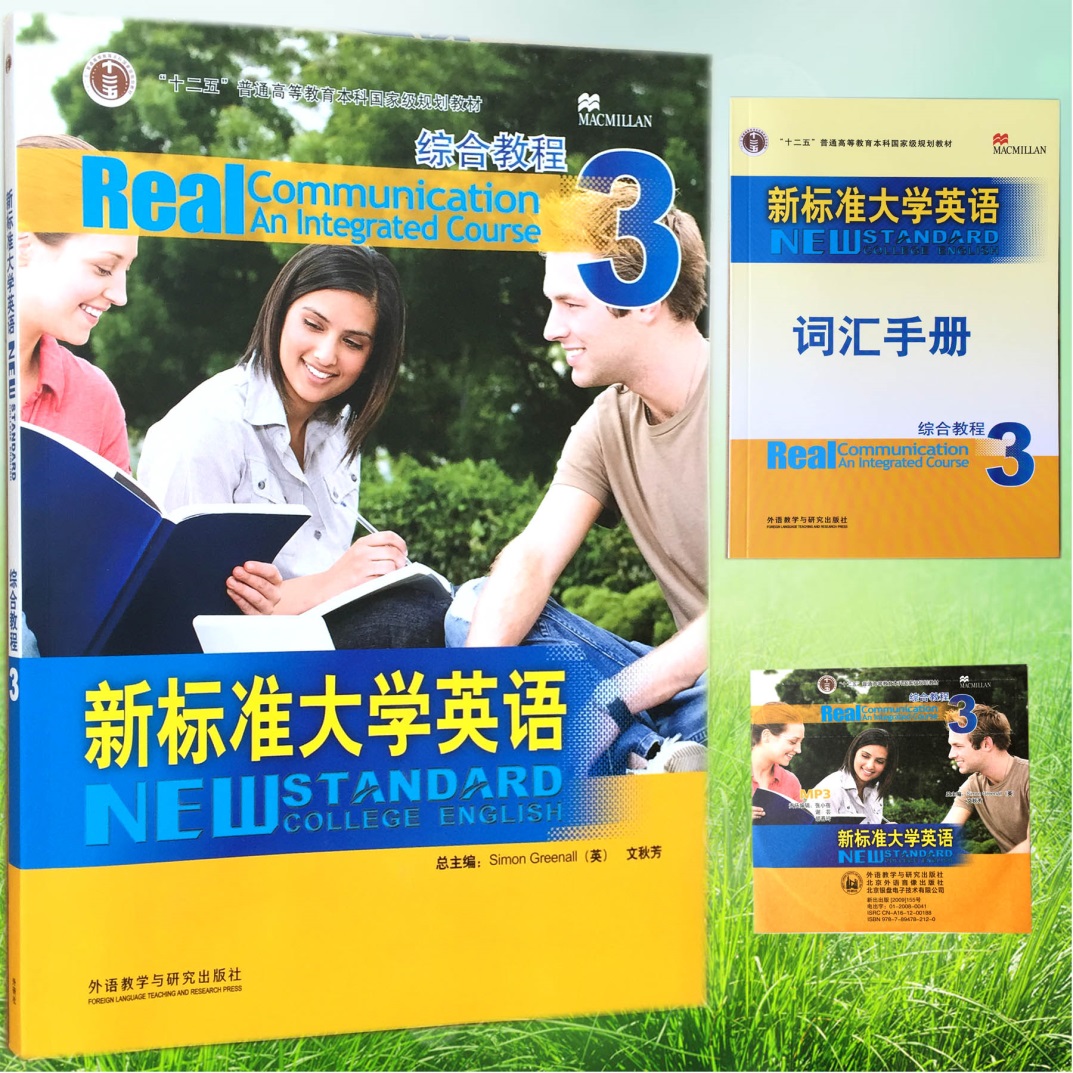 √
√
Target Students
English proficiency: intermediate
 
 Sophomores

 211
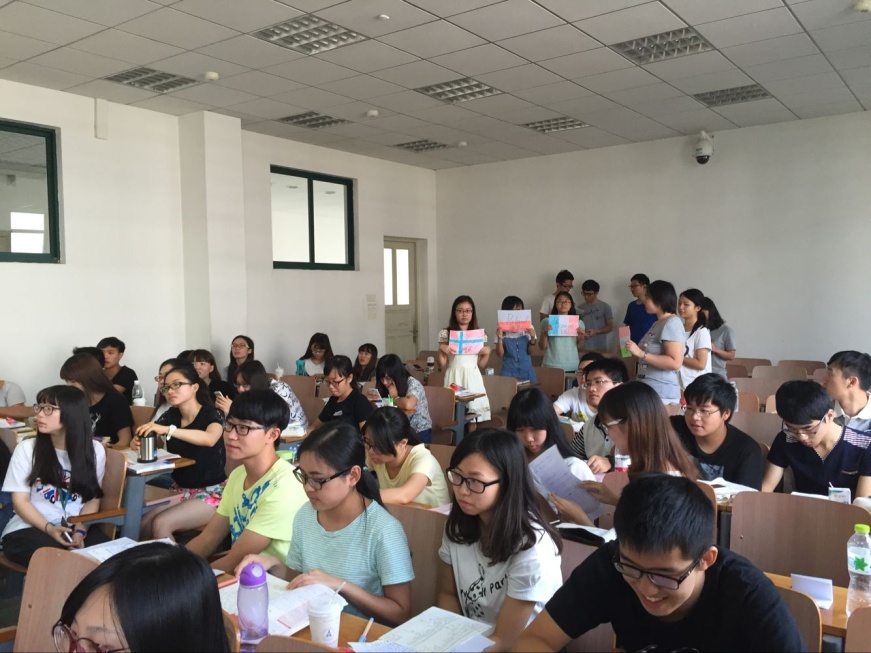 Teaching Objectives
1. to practice reading skills
2. to learn and apply vocabulary and sentence structures
3. to learn and apply narrative devices
4. to acquire cross-cultural knowledge
5. to develop autonomous and collaborative learning abilities
6. to discover oneself (career)
7. to develop critical thinking
linguistic
competence
whole-person
education
non-lingustic:
core competencies and values
Teaching Philosophy
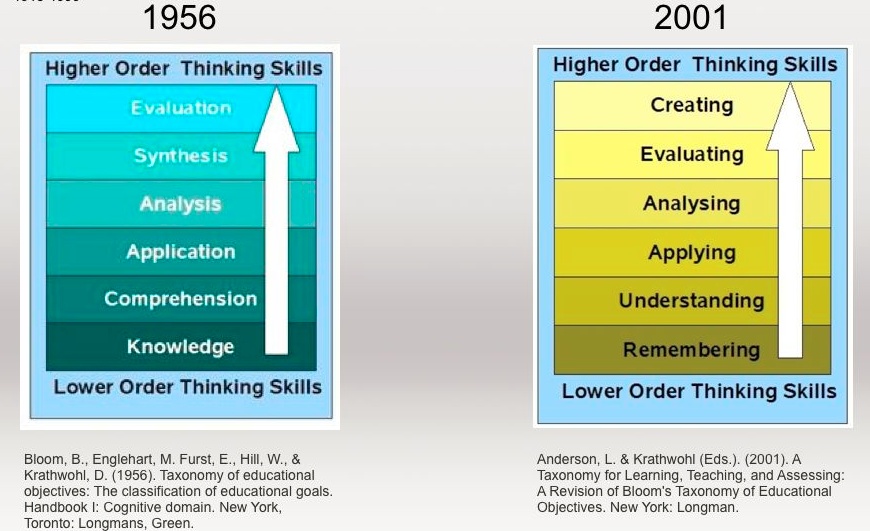 Bloom’s taxonomy of
educational objectives
Teaching Philosophy
Psychology (Expressive Art Therapy)
storytelling
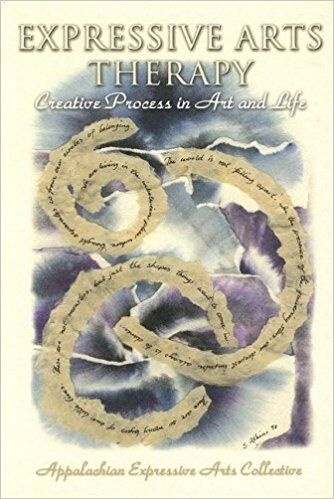 imagery
dream-work
visual arts
poetry
dance
movement
music
drama
Teaching Philosophy
Psychology (Expressive Art Therapy)
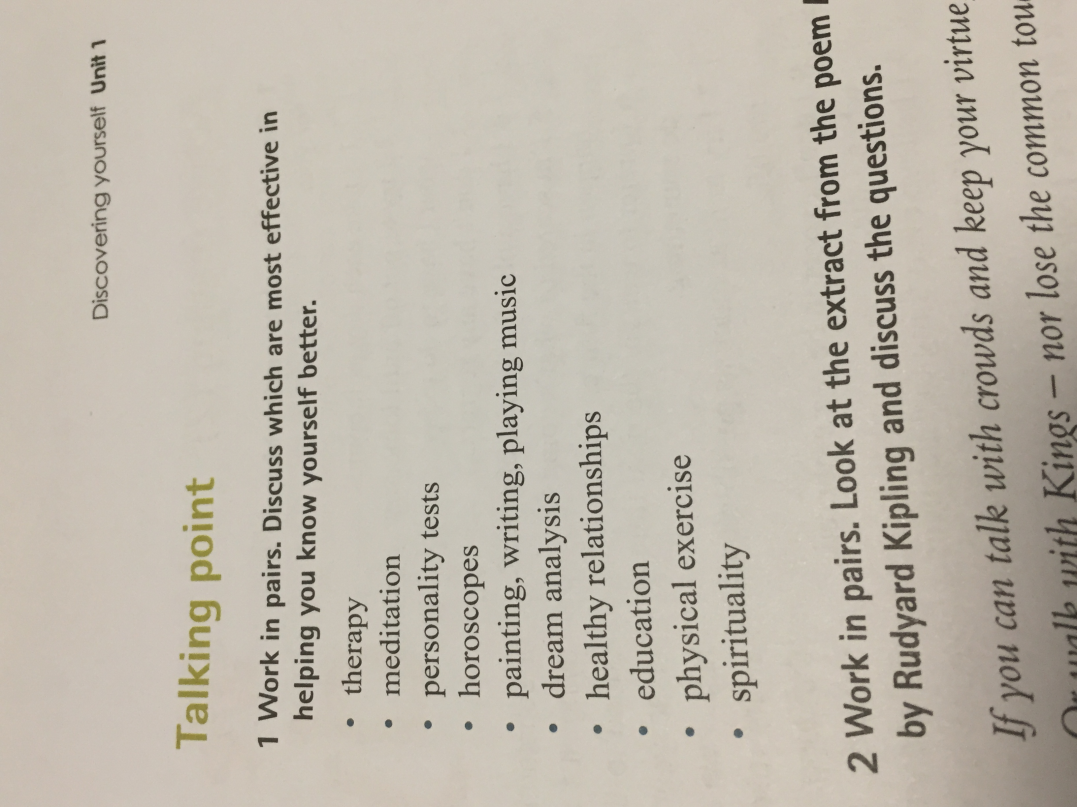 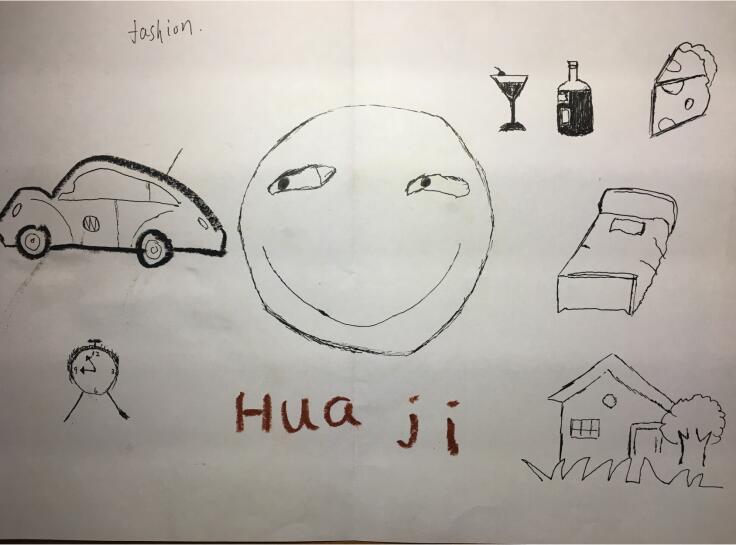 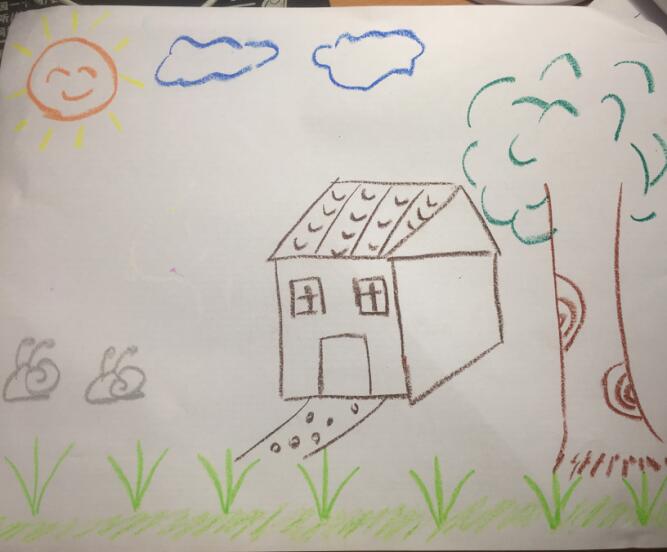 Teaching Procedures
Period
1-2
Period
3-4
Period
5-6
Teaching Procedures
warm-up/reading activities/narrative devices
Period
1-2
Online Tasks
Classroom Teaching
Assignments
online audios and videos
on narrative devices
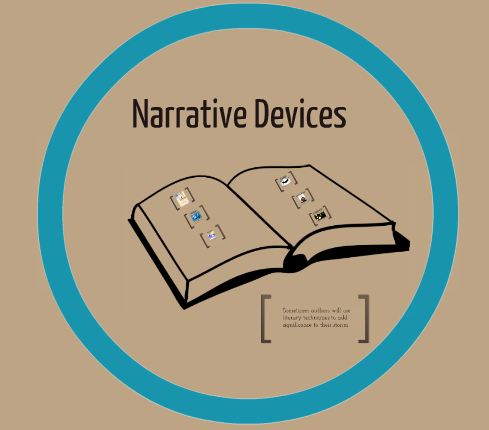 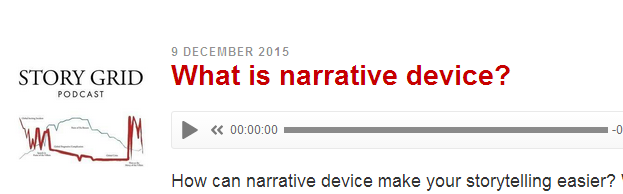 1. Story writing by using narrative devices
2. Vocabulary and sentence structures          learning & exercise
3. Preparation for the role-play of the     story
1. Warm-up activities: drawing oneself & sharing (15 min) 
2. Reading activities (30 min)
3. Narrative devices learning and applying (45 min)
Teaching Procedures
vocabulary / sentence structure / role-play
Online Tasks
Classroom Teaching
Assignments
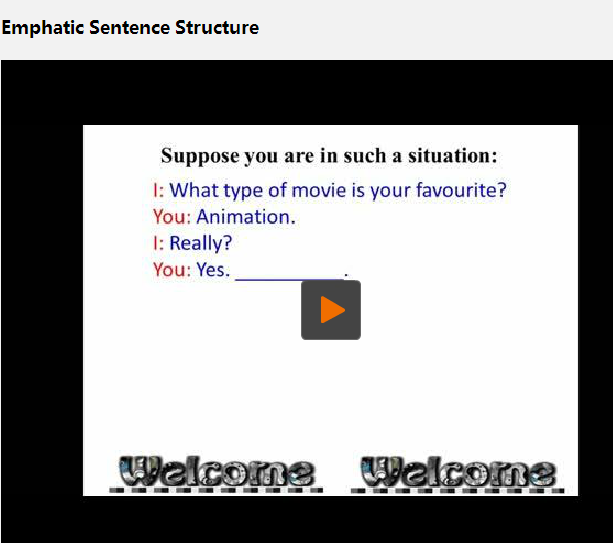 Period
3-4
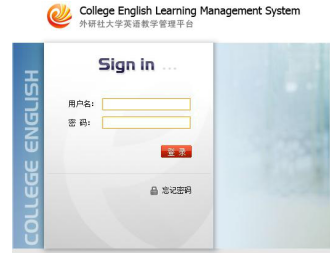 1. Review on the vocabulary    & sentence structures
2. Group Presentations of  the     text “Rites of passage” in the     Reading across cultures
1. vocabulary and sentence structures          learning & exercise
2. micro-lectures on sentence structures:
    It is/was... that/who...
    It is/was not just... but...
1. Quiz & Discussion on vocabulary (15 min)
2. Quiz & Discussion on sentence structures (15 min)
3. Application of the sentence structures (15 min)
4. Students’ role-play and evaluation (45 min)
Teaching Procedures
presentations on “Rites of passage” and evaluation
Online Tasks
Classroom Teaching
Assignments
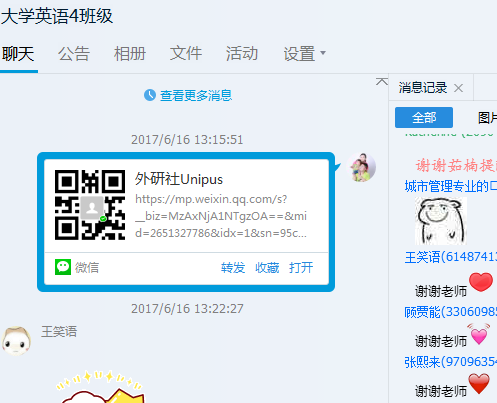 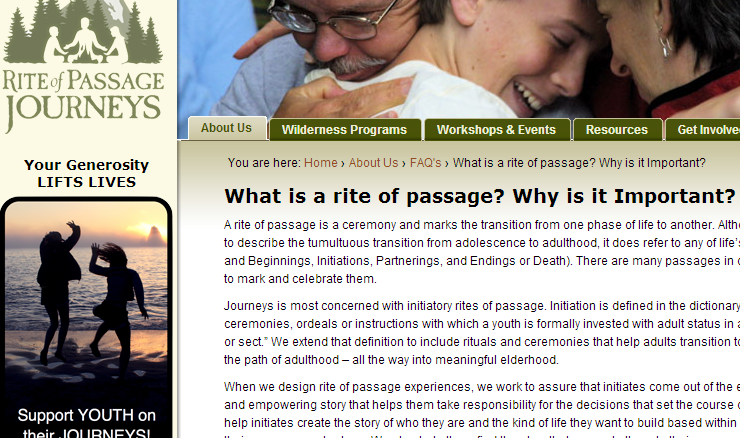 1. Quiz & Discussion on the text (25 min)
2. Students’ group presentations (45 min)
    6 groups, 7 minutes for each group
3. Peer evaluation of group presentations (10 min)
    Work in pairs to finish an evaluation form
4. Teacher’s feedback (10 min)
Online quiz of the unit
recommended videos and
texts on “Rites of passage”
Period
5-6
Part 2

Classroom
Teaching Demo
Teaching Objectives
1. to practice reading skills
2. to learn and apply vocabulary and sentence structures
3. to learn and apply narrative devices
4. to acquire cross-cultural knowledge
5. to develop autonomous and collaborative learning abilities
6. to discover oneself (career)
7. to develop critical thinking
Teaching Procedures
warm-up/reading activities/ narrative devices
Period
1-2
Online Tasks
Classroom Teaching
Assignments
1. Warm-up activities: drawing oneself & sharing (15 min) 
2. Reading activities (30 min)
3. Narrative devices learning and applying (45 min)
Teaching Procedures
Period
1-2
3. Narrative devices learning and applying (45 min)
1. Explain the definition of narrative devices (8 min)
2. Analyze narrative devices (7 min)
3. Apply narrative devices in story writing (30min)
Analyze  narrative devices
Narrative devices in Cinderella
Analyze  narrative devices
Narrative devices in fairy tales
Para. 1: There was once a prince who wanted to marry a princess.
But she had to be a real princess. So he travelled all round the world to find one, but there was always something wrong—there were plenty of princess, though whether they were real princesses he could never quite find out: there was always something that was not just right. So he came home again and was very unhappy because he wanted so much to have a real princess.
a time expression
a sentence
Analyze  narrative devices
Narrative devices in fairy tales
it thundered and lightened and the rain poured down in torrents—it was really quite frightening! Then there came a knock at the town-gate, and the old king went out and opened it.
Para. 2: One evening there was a dreadful storm:
a time expression
Para. 3: It was a princess who stood outside. But my, what a sight she was with the rain and the storm! Her hair and her clothes were running with water: water was runing in through the toes of ther shoes and out at the heels. she said she was a real princess.
a sentence
Analyze anarrative devices
Narrative devices in fairy tales
Para. 4: “Well, we shall soon find out” thought the old queen to herself...
Para. 5: And there the princess had to spend the night.
Para. 6: In the morning they asked here how she had slept.
Para. 7: “Oh,  terribly badly!” said the princess. “I have hardly shut my eyes the whole night! Heaven knows what there was in the bed! I have been lying on something hard—I am black and blue all over! It's really dreadful!”
direct speech
direct speech
Analyze narrative devices
Summary
Function:
to spark interest, to encourage reading
to change between description, narration of eventsand dialogue
Form:
     a sentence, a time expression, direct speech
Position:
     usually at the beginning, sometimes at the end
Analyze  narrative devices
Follow-up Story Writing
Para. 36: My father started the motor and we set                       off back home.
a final sentence
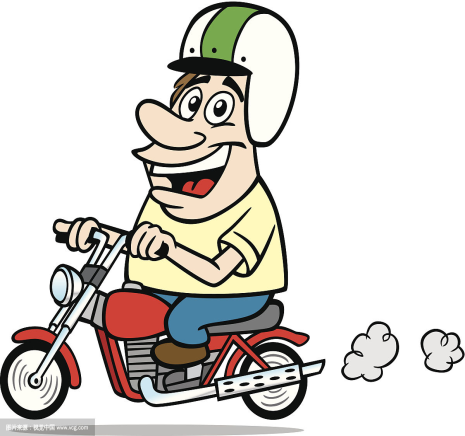 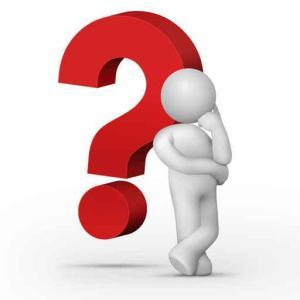 Analyze narrative devices
Follow-up Story Writing
My father started the motor and we set off back home.
I longed to travel around the world and be a writer. Therefore, after my graduation, I left home and started my dream journey.
    I kept surfing the Internet and tried to get information related to writing and traveling. However, for a month or two, I could not find a satisfying job. But I did not give up. One day, a job advertisement caught my eyes. A Chinese university was looking for a foreigner to teach writing...
On that night, I made a decision. I longed to travel around the world and be a writer. Therefore, after my graduation, I left home and started my dream journey.
    But how could I realize my dream? I kept surfing the Internet and tried to get information related to writing and traveling. However, for a month or two, I could not find a satisfying job. But I did not give up. One day, a job advertisement caught my eyes. A Chinese university was looking for a foreigner to teach writing...
Analyze narrative devices
Follow-up Story Writing
My father started the motor and we set off back home.
I longed to travel around the world and be a writer. Therefore, after my graduation, I left home and started my dream journey.
    I kept surfing the internet and tried to get information related to writing and traveling. However, for a month or two, I could not find a satisfying job. But I did not give up. One day, a job advertisement caught my eyes. A Chinese university was looking for a foreigner to teach writing...
On that night, I made a decision. I longed to travel around the world and be a writer. Therefore, after my graduation, I left home and started my dream journey.
    But how could I realize my dream? I kept surfing the internet and tried to get information related to writing and traveling. However, for a month or two, I could not find a satisfying job. But I did not give up. One day, a job advertisement caught my eyes. A Chinese university was looking for a foreigner to teach writing...
Assignment
Watch the video and write your story with narrative devices about your journey to find your job interest.
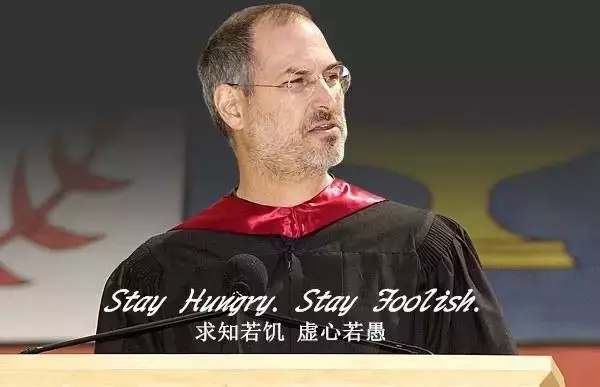 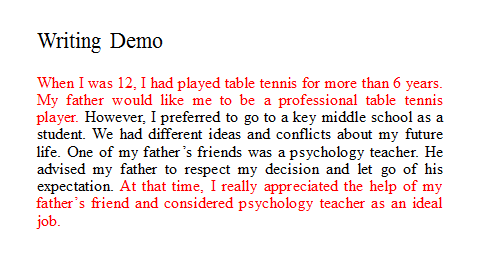 Part 3

Teaching
Assessment
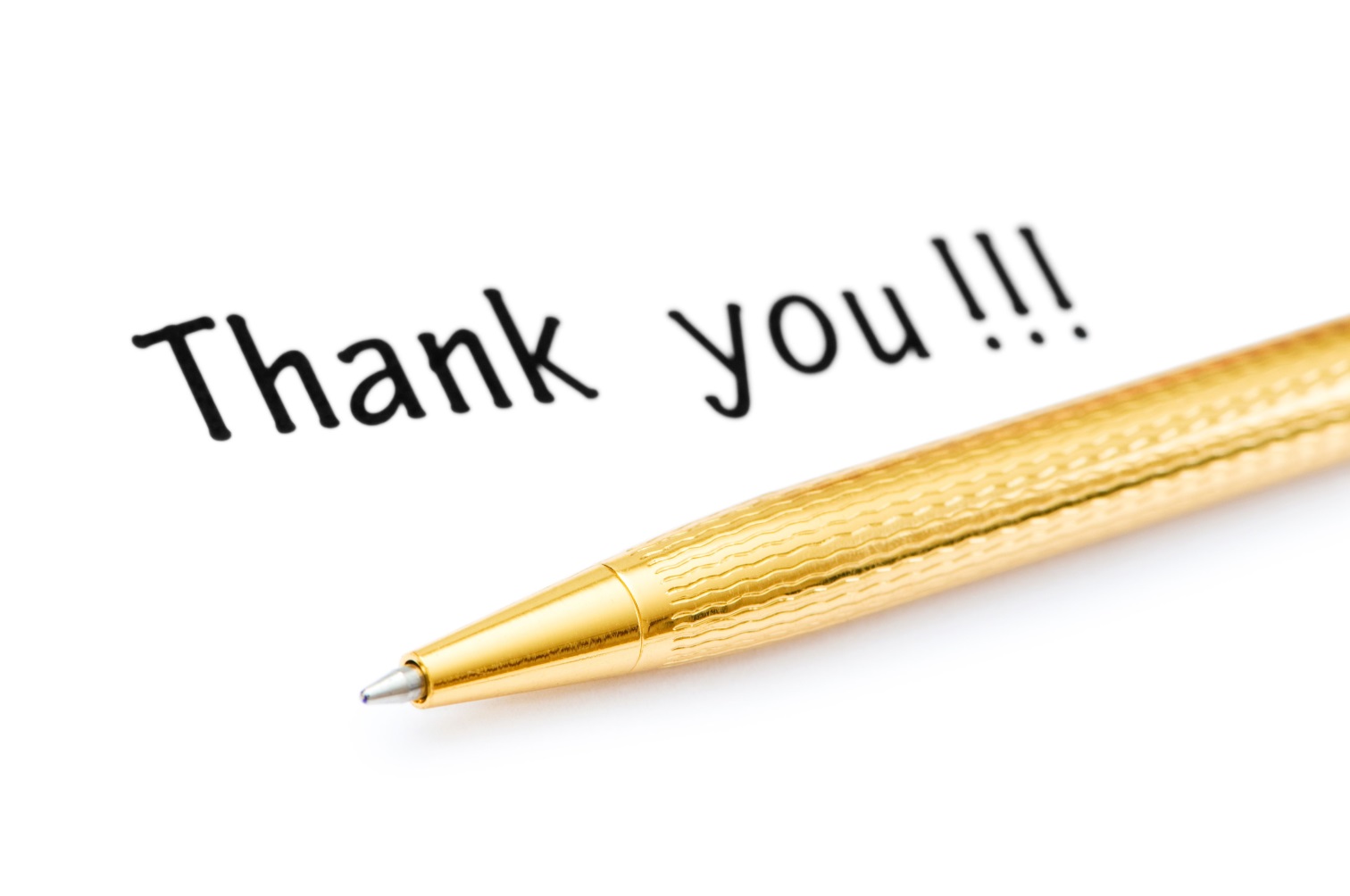